Ganimede
INFORMAZIONI
Ganimede è il principale satellite naturale del pianeta Giove e il più grande dell'intero sistema solare. Ganimede completa un'orbita attorno a Giove in poco più di sette giorni ed è in risonanza orbitale 1:2:4 con Europa ed Io rispettivamente. Composto principalmente da silicati e ghiaccio d'acqua, è totalmente differenziato con un nucleo di ferro fuso. Si ritiene che un oceano di acqua salata esista a circa 200 km di profondità dalla superficie, compreso tra due strati di ghiaccio. La superficie ganimediana presenta due principali tipologie di terreno: le regioni scure, antiche e fortemente craterizzate, che si ritiene si siano formate 4 miliardi di anni fa e che coprono un terzo della luna e le zone più chiare, di formazione leggermente più recente, ricche di scoscendimenti e scarpate che coprono la restante parte. La causa delle striature visibili nelle zone chiare non è ancora totalmente compresa, sebbene esse siano probabilmente il risultato dell'attività tettonica attivata dal riscaldamento delle maree .
MAGNETOSFERA
Ganimede è l'unico satellite del sistema solare per cui è nota l'esistenza di un campo magnetico proprio, probabilmente sostenuto dai movimenti convettivi all'interno del nucleo di ferro fuso. La ridotta magnetosfera ganimediana è immersa nella ben più grande magnetosfera gioviana, cui è collegata da linee di campo aperte. Il satellite presenta una tenue atmosfera di ossigeno, presente nella forma atomica (O), molecolare (O2) e forse come ozono (O3). L'idrogeno atomico è un costituente minore dell'atmosfera. Ancora non è noto con certezza se il satellite sia dotato anche di una ionosfera.
CHI LO SCOPRI ?
Scoperto da Galileo Galilei nel 1610, deve il suo nome al personaggio di Ganimede, coppiere degli dei della mitologia greca, amato da Zeus Diverse missioni spaziali hanno potuto studiare Ganimede da vicino durante l'esplorazione del sistema di Giove; tra queste la Pioneer 10 ne ha raccolto le prime immagini ravvicinate, le sonde Voyager hanno raffinato la stima delle sue dimensioni mentre la sonda Galileo ha scoperto, durante ripetuti sorvoli ravvicinati, l'esistenza del campo magnetico proprio ed ha suggerito quella dell'oceano sotto la superficie. La NASA sta valutando al momento l'opportunità di inviare una nuova missione per lo studio dei satelliti di Giove, tra cui Ganimede sarebbe uno degli obiettivi principali.  n parte della prima letteratura astronomica ci si riferiva a Ganimede servendosi della designazione numerica romana come Giove III o come "terzo satellite di Giove".
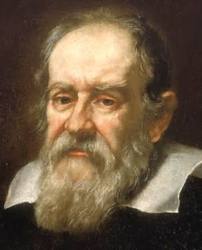 ATMOSFERA
L'atmosfera di Ganimede è composta in massima parte da ossigeno, seguono ozono, sodio e idrogeno atomico. L'atmosfera è piuttosto sottile ed è probabilmente originata dalla scissione del ghiaccio d'acqua presente sulla superficie del satellite per effetto della radiazione solare . È stata rilevata per la prima volta durante un'occultazione stellare nel 1972 e osservata sempre con difficoltà da allora. I fenomeni più evidenti, rilevati con il Telescopio spaziale Hubble, sono state intense emissioni luminose, localizzate a ± 50° di latitudine N/S e collegate all'interazione tra l'atmosfera e le particelle cariche della magnetosfera ganimediana.
MISSIONI SPAZIALI
Diverse sonde lanciate per l'esplorazione di Giove hanno esplorato Ganimede in dettaglio. Le prime furono le Pioneer 10 e 11, nessuna delle quali però fornì molte informazioni sul satellite. Le sonde successive furono le Voyager 1 e 2 nel 1979. Esse ne rivelarono le dimensioni, dimostrando che Ganimede è più grande di Titano, fino ad allora ritenuto il più grande satellite naturale del Sistema solare. Furono allora osservate anche le regioni di terreno con scarpate.
Nel 1995 la sonda Galileo entrò in orbita attorno a Giove ed eseguì sei sorvoli ravvicinati di Ganimede tra il 1996 ed il 2000. Tali fly-by furono indicati come G1, G2, G7, G8, G28 e G29. Durante il sorvolo più ravvicinato, la Galileo passò a soli 264 km dalla superficie della luna. Durante il primo sorvolo nel 1996, il G1, fu scoperta l'esistenza del campo magnetico di Ganimede, mentre l'annuncio della scoperta dell'oceano avvenne nel 2001. La Galileo trasmise a Terra un gran numero di immagini spettrali che permisero la scoperta di componenti non ghiacciati della superficie di Ganimede. La sonda che ha attraversato il sistema di Giove più recentemente è stata la New Horizons nel 2007, diretta verso Plutone. La New Horizons ha raccolto mappe topografiche e della composizione della luna.
STRUTTURA INTERNA
Ganimede si compone principalmente di silicati e ghiaccio d'acqua; presenta una crosta ghiacciata che scivola su di un mantello di ghiaccio più tiepido, e che potrebbe anche ospitare uno strato di acqua liquida.
Le indicazioni provenienti dalla sonda Galileo sembrano suffragare una differenziazione di Ganimede in tre strati concentrici: un piccolo nucleo di ferro-solfuro di ferro, un mantello roccioso ricco di silicati ed una crosta ghiacciata.] Il modello è supportato da un basso valore del momento di inerzia adimensionale, pari a 0,3105 ± 0,0028, misurato durante i fly-by della sonda Galileo. Per una sfera omogenea esso vale 0,4, ma il suo valore diminuisce se la densità aumenta con la profondità. Ganimede ha il momento d'inerzia adimensionale più basso tra i corpi solidi del Sistema solare. L'esistenza di un nucleo liquido e ricco in ferro fornirebbe inoltre una spiegazione piuttosto semplice dell'esistenza del campo magnetico proprio della luna, misurato dalla sonda Galileo. I moti convettivi nel ferro liquido, che presenta una conduttività elettrica elevata, è il modello più ragionevole per la generazione di un campo magnetico planetario.La presenza di un nucleo metallico suggerisce inoltre che in passato Ganimede possa essere stato esposto a temperature più elevate delle attuali.
Gli spessore indicati degli strati all'interno di Ganimede dipendono dalla presunta composizione dei silicati (olivine e pirosseni) nel mantello e dei solfuri nel nucleo.I valori più probabili sono di 700–900 km per il raggio del nucleo e 800–1000 km per lo spessore del mantello ghiacciato esterno, con la parte rimanente occupata dal mantello di silicati.
La densità del nucleo è di 5,5–6 g/cm³ e quella del mantello di silicati è di 3,4–3,6 g/cm³.Alcuni modelli per la generazione di un campo magnetico planetario richiedono l'esistenza di un nucleo solido di ferro puro all'interno del nucleo liquido di Fe-FeS - similmente alla struttura del nucleo terrestre. Il raggio di tale nucleo solido potrebbe raggiungere un valore massimo di 500 km. Il nucleo di Ganimede è caratterizzato da una temperatura di circa 1500–1700 K e da una pressione di 100 kbar (equivalente ad 1 GPa).
L’ORBITA DI GANIMEDE
Ganimede orbita attorno a Giove ad una distanza 
di 1 070 400 km, terzo tra i satelliti medicei.
Completa una rivoluzione ogni sette giorni e tre ore.
 Come la maggior parte delle lune conosciute,
 Ganimede è in rotazione sincrona con Giove, 
con un emisfero del satellite costantemente rivolto 
verso il pianeta. L'orbita è caratterizzata da un bassissimo valore dell'eccentricità e dell'inclinazione rispetto al piano equatoriale di Giove; entrambi i valori cambiano quasi con periodicità a causa delle perturbazioni gravitazionali del Sole e degli altri pianeti con una tempistica di secoli. Gli intervalli di variazione sono di 0,0009-0,0022 e 0,05-0,32° rispettivamente. A queste variazioni nell'orbita corrispondono variazioni comprese tra gli 0 e gli 0,33° nell'inclinazione dell'asse di rotazione della luna rispetto all'asse ortogonale al piano orbitale.
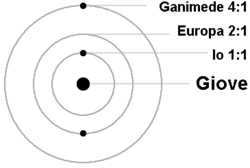 La risonanza di Laplace di Ganimede, Europa ed Io.
Ganimede è in risonanza orbitale con Io ed Europa: ad ogni orbita di Ganimede, Europa ed Io completano rispettivamente due e quattro orbite.La congiunzione superiore tra Io ed Europa avviene sempre quando Io è al perielio dell'orbita ed Europa all'afelio. La congiunzione superiore tra Europa e Ganimede avviene quando Europa è nelle vicinanze del perielio. Le longitudini delle congiunzioni di Io-Europa ed Europa-Ganimede cambiano con la stessa velocità, rendendo possibile che si verifichi una congiunzione triplice. Una così complicata forma di risonanza è detta risonanza di Laplace.
LA RISONANZA LAPLACE
La risonanza di Laplace attualmente esistente non è in grado di aumentare l'eccentricità dell'orbita di Ganimede. Il valore di circa 0,0013 è probabilmente ciò che rimane di un'epoca precedente, quando le variazioni erano possibili. L'eccentricità orbitale di Ganimede è in qualche modo sconcertante: se non fosse esistito un meccanismo che la avesse mantenuta (o "alimentata"), avrebbe dovuto essersi azzerata tempo fa a causa della dissipazione mareale all'interno di Ganimede. Ciò significa che l'ultimo episodio di eccitazione dell'eccentricità è avvenuto soltanto diverse centinaia di milioni di anni fa. Poiché l'eccentricità orbitale di Ganimede è relativamente bassa (0,0015 in media) il riscaldamento mareale della luna oggi è trascurabile. Tuttavia, nel passato Ganimede potrebbe aver attraversato più fasi di risonanza simile a quella di Laplace, che potrebbero aver aumentato l'eccentricità orbitale fino a valori di 0,01-0,02.Ciò deve aver determinato la generazione di un significativo quantitativo di calore mareale all'interno di Ganimede e la formazione del terreno striato potrebbe essere il risultato di uno o più di questi episodici riscaldamenti.